World Missionary Press
WMPress in New Paris, IN founded in 1961.
An inter-denominational ministry producing scripture booklets in more than 340 languages plus Bible study booklets for free distribution in over 210 countries.
●  	One forty-eight page Scripture Booklet costs on              	average less than 4.3 cents to produce and mail.

●  	Twenty-five people are reached with the gospel
	message with each contributed dollar.

●   	WMP operates on a free-will contribution basis.
	Eight million Scripture booklets on an average
	are produced monthly for free distribution.

●	Every paid worker, regardless of position,
	receives ten dollars/hour.

●	During a recent three-month period, seven 	hundred volunteers from one hundred six 	churches donated time to produce/send booklets.
Scripture Booklets
Bible Studies
Shipping Report
WMP at www.facebook.com
Black Ink Fountain
Robertson-King web press
produces and folds the insides of up to 72,000 Help From Above (48 pages each) per hour.
A roll of paper can produce 80,000
Scripture booklets at a cost of $1,080.  Every donated dollar on average can reach 25 people.  We are producing approximately 7,500,000 Scripture booklets each month having sent literature by request into 210 countries and islands of the world.
A roll of paper to keep the press rolling.
Each 1,500-lb. 35-inch wide roll is twelve miles long and provides paper for the inside pages of 85,000 48-page Scripture booklets. What awesome potential! Each wide roll of paper costs $1,073. A half-roll costs $536.50 and provides the inside pages for 42,500 Scripture booklets.
Hashimoto 2-color perfector
prints booklet covers in both two and four colors at high speeds.
Pre-press department strips up
for plate-making and printing after new Languages are typeset, proofread, and corrected
Man-Roland six-color offset press
Can print 2 over 4 colors in a fraction of the time it took in the past.
What once took 14 hours to produce on the Hashimoto can be produced in 2.5 hours .
Red, yellow, and blue ink for 4-color covers.
A 5-quart pack costs $23.14. One dollar provides color for 6,100 4-color covers! Ten pounds of black ink for the web press costs $17.41 and prints the inside pages of about 50,000 48-page booklets.  A drum of ink (400 pounds) costs $696.40 and prints 2,000,000 booklets.
The slitter trims 500 booklets per minute.
A newly reconditioned cover cutter helps maintain a production pace of 7.5 million Scripture booklets per month.
Each high-speed bindery
collates, staples, and trims 30,000 booklets per hour.
World Missionary Press
Much of the work at the bindery is done by volunteers. Each month about 270 volunteers from 67 churches help in the ministry.
An average of 1.5 tons of literature leave World Missionary Press each working day.
Preparing shipments for ten-pound boxes of Scripture booklets.
Distribution
Transportation
Printing and Supply
Unload into Warehouse
Manpower at Work
One by One, Little by Little
Reception and Delivery
Modes of Transportation
Receiving Booklets
Delivery Expedited
Education and Training
One-on-One
Witnessing
Spreading the Gospel
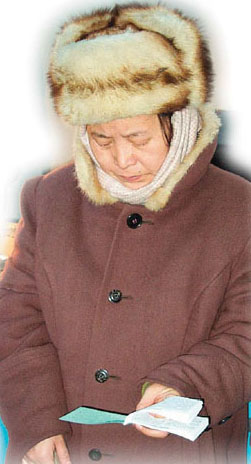 Hand-to-Hand
Village-to-Village
People-to-People
Rural Delivery
Booklets on Wheels
Destination Reached
Receiving the Word of God